very similar to a famous TV show?
Who wants to play a game which is
Who Wants To Be A
MILLIONAIRE
Instructions

Good to use for 12-item quiz / short test 
Answer is in color green format
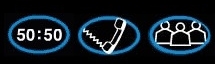 Question 1:   ₱1000
What’s the missing verb?
I _____ a photo.
12	 ₱ 1 million
11	 ₱500,000
10	 ₱ 400,000
9	 ₱ 300,000
8	 ₱ 200,000
7	 ₱ 100,000
A:	made
B:	took
6	 ₱ 50,000
5	 ₱ 30,000
C:	did
D:	shot
4	 ₱ 10,000
3	 ₱ 5000
2	 ₱ 2000
1	 ₱1000
Click here for next question
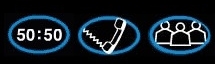 Question 2:  ₱2000
I _____ swimming.
12	 ₱ 1 million
11	 ₱500,000
10	 ₱ 400,000
9	 ₱ 300,000
8	 ₱ 200,000
7	 ₱ 100,000
A:	did
B:	played
6	 ₱ 50,000
5	 ₱ 30,000
C:	went
D:	made
4	 ₱ 10,000
3	 ₱ 5000
2	 ₱ 2000
1	 ₱1000
Click here for next question
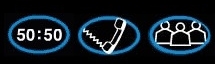 Question 3: ₱ 5000
I ___ a cold.
12	 ₱ 1 million
11	 ₱500,000
10	 ₱ 400,000
9	 ₱ 300,000
8	 ₱ 200,000
7	 ₱ 100,000
A:	make
B:	do
6	 ₱ 50,000
5	 ₱ 30,000
C:	take
D:	have
4	 ₱ 10,000
3	 ₱ 5000
2	 ₱ 2000
1	 ₱1000
Click here for next question
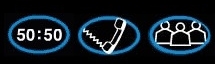 Question 4: ₱ 10,000
I ___ my homework.
12	 ₱ 1 million
11	 ₱500,000
10	 ₱ 400,000
9	 ₱ 300,000
8	 ₱ 200,000
7	 ₱ 100,000
A:	did
B:	made
6	 ₱ 50,000
5	 ₱ 30,000
C:	missed
D:	left
4	 ₱ 10,000
3	 ₱ 5000
2	 ₱ 2000
1	 ₱1000
Click here for next question
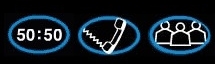 Question 5: ₱ 30,000
I ____ some medicine.
12	 ₱ 1 million
11	 ₱500,000
10	 ₱ 400,000
9	 ₱ 300,000
8	 ₱ 200,000
7	 ₱ 100,000
A:	ate
B:	did
6	 ₱ 50,000
5	 ₱ 30,000
C:	took
D:	went
4	 ₱ 10,000
3	 ₱ 5000
2	 ₱ 2000
1	 ₱1000
Click here for next question
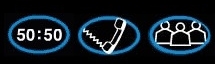 Question 6: ₱ 50,000
I ____ the washing-up.
12	 ₱ 1 million
11	 ₱500,000
10	 ₱ 400,000
9	 ₱ 300,000
8	 ₱ 200,000
7	 ₱ 100,000
A:	made
B:	had
6	 ₱ 50,000
5	 ₱ 30,000
C:	did
D:	took
4	 ₱ 10,000
3	 ₱ 5000
2	 ₱ 2000
1	 ₱1000
Click here for next question
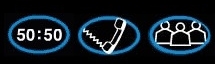 Question 7: ₱100,000
I ____ a good idea.
12	 ₱ 1 million
11	 ₱500,000
10	 ₱ 400,000
9	 ₱ 300,000
8	 ₱ 200,000
7	 ₱ 100,000
A:	have
B:	do
6	 ₱ 50,000
5	 ₱ 30,000
C:	make
D:	think
4	 ₱ 10,000
3	 ₱ 5000
2	 ₱ 2000
1	 ₱1000
Click here for next question
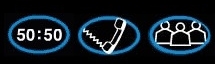 Question 8: ₱ 200,000
He ____ a mistake.
12	 ₱ 1 million
11	 ₱500,000
10	 ₱ 400,000
9	 ₱ 300,000
8	 ₱ 200,000
7	 ₱ 100,000
A:	did
B:	made
6	 ₱ 50,000
5	 ₱ 30,000
C:	thought
D:	got
4	 ₱ 10,000
3	 ₱ 5000
2	 ₱ 2000
1	 ₱1000
Click here for next question
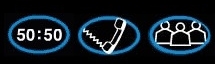 Question 9: ₱300,000
You’ve ___ a mess!
12	 ₱ 1 million
11	 ₱500,000
10	 ₱ 400,000
9	 ₱ 300,000
8	 ₱ 200,000
7	 ₱ 100,000
A:	done
B:	had
6	 ₱ 50,000
5	 ₱ 30,000
C:	given
D:	made
4	 ₱ 10,000
3	 ₱ 5000
2	 ₱ 2000
1	 ₱1000
Click here for next question
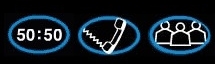 Question 10: ₱400,000
It ____ a long time to clean my room.
12	 ₱ 1 million
11	 ₱500,000
10	 ₱ 400,000
9	 ₱ 300,000
8	 ₱ 200,000
7	 ₱ 100,000
A:	makes
B:	takes
6	 ₱ 50,000
5	 ₱ 30,000
C:	has
D:	does
4	 ₱ 10,000
3	 ₱ 5000
2	 ₱ 2000
1	 ₱1000
Click here for next question
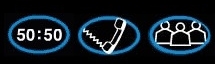 Question 11: ₱ 500,000
Could you ___ me a favor?
12	 ₱ 1 million
11	 ₱500,000
10	 ₱ 400,000
9	 ₱ 300,000
8	 ₱ 200,000
7	 ₱ 100,000
A:	make
B:	do
6	 ₱ 50,000
5	 ₱ 30,000
C:	give
D:	get
4	 ₱ 10,000
3	 ₱ 5000
2	 ₱ 2000
1	 ₱1000
Click here for next question
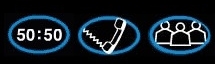 Question 12: ₱ 1 million
I think he’s _____ bald.
12	 ₱ 1 million
11	 ₱500,000
10	 ₱ 400,000
9	 ₱ 300,000
8	 ₱ 200,000
7	 ₱ 100,000
A:	doing
B:	making
6	 ₱ 50,000
5	 ₱ 30,000
C:	going
D:	getting
4	 ₱ 10,000
3	 ₱ 5000
Congratulations
You have won
₱ 1 million
2	 ₱ 2000
1	 ₱1000
find more games on www.tinyteflteacher.co.uk
Thanks for playing
MILLIONAIRE
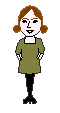